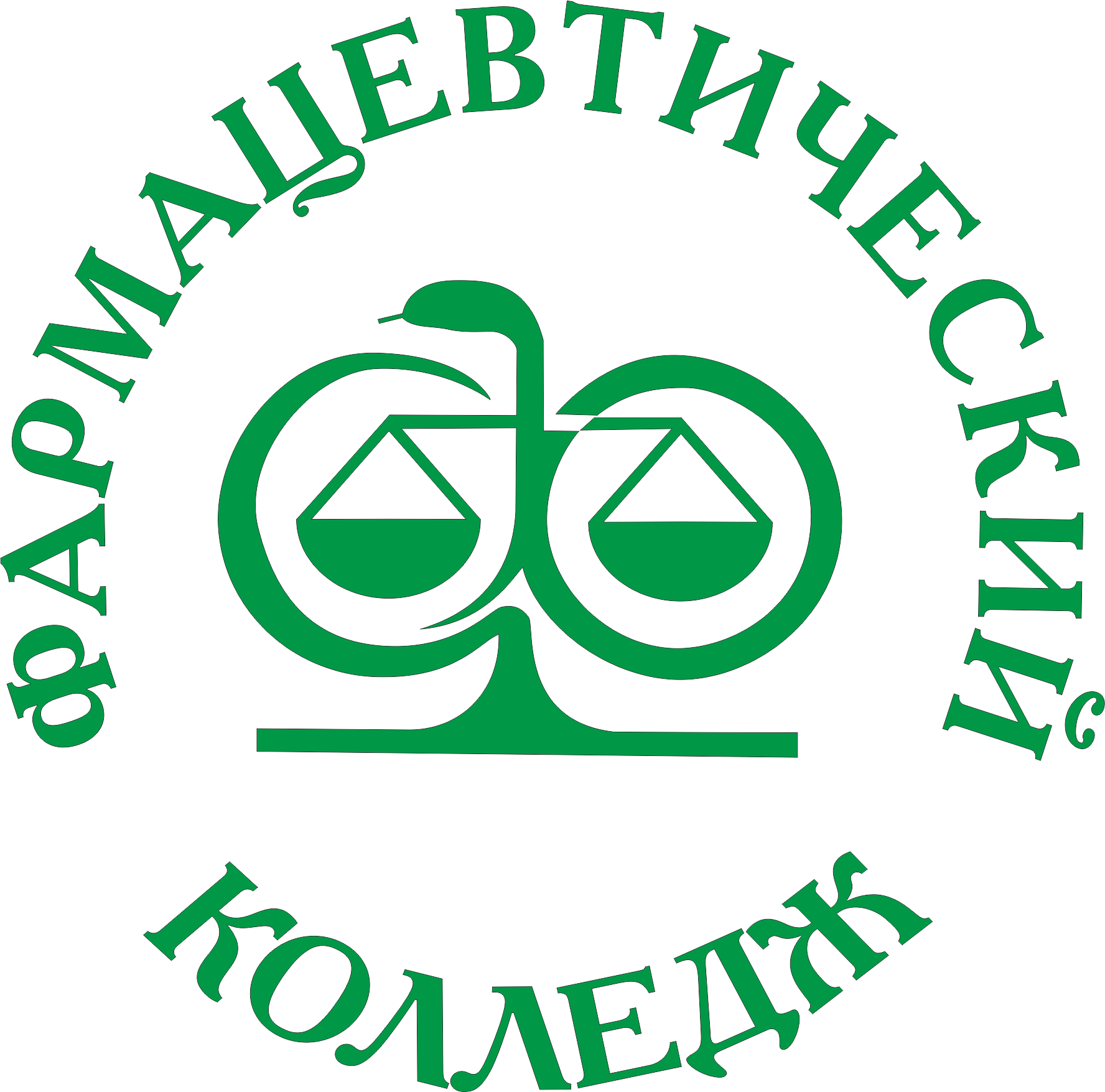 ИВАНОВСКИЙ  ФАРМАЦЕВТИЧЕСКИЙ  КОЛЛЕДЖ
СПЕЦИАЛЬНОСТЬ: ФАРМАЦИЯ
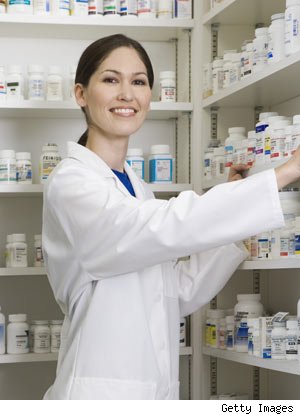 КТО ТАКОЙ ФАРМАЦЕВТ?
Фармацевт – это специалист в области изготовления, исследования и продажи лекарственных препаратов. Это второй человек после врача, к которому мы обращаемся, если возникли проблемы со здоровьем.
Фармацевт должен знать, как препараты действуют на организм, есть ли у них противопоказания.
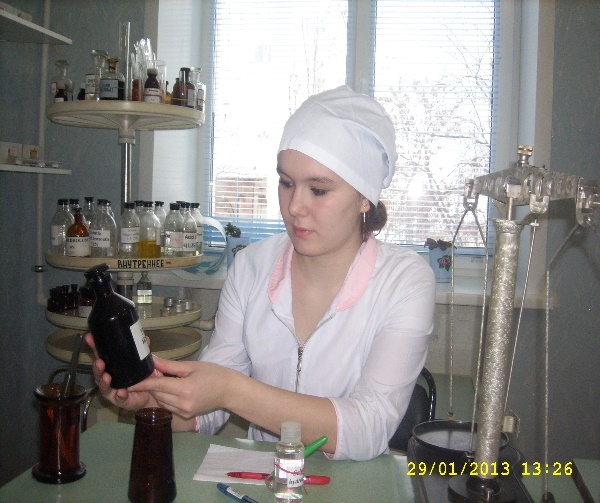 ГДЕ  РАБОТАЕТ ФАРМАЦЕВТ?
Фармацевт может работать:
в аптеке;
В оптовых фирмах, занимающихся реализацией лекарственных препаратов (на аптечных складах);
В лабораториях;
На предприятиях по производству лекарственных препаратов.
ОСОБЕННОСТИ ПРОФЕССИИ ФАРМАЦЕВТА
Фармацевт много общается с посетителями аптеки. 
Он консультирует посетителей аптеки  о том, как правильно принимать лекарства, где и как хранить их в домашних условиях.  Если необходимо, то фармацевт помогает оформить заказ на отсутствующий в аптеке препарат. В некоторых ситуациях, выслушав посетителя аптеки,  фармацевт рекомендует ему обратиться к врачу.
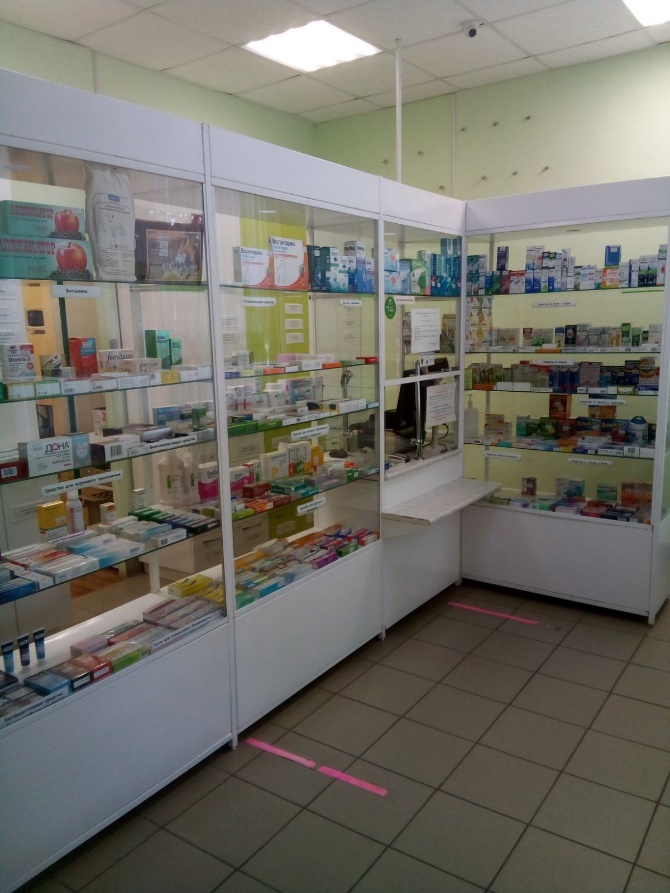 ОТВЕТСТВЕННОСТЬ В ПРОФЕССИИ  ФАРМАЦЕВТА
Работа фармацевта очень ответственная. Он должен исключить любые ошибки в своей деятельности. Ошибка в приготовлении лекарственного препарата или иногда даже выдача лекарства в отделе ручной продажи может принести серьезный вред здоровью человека.
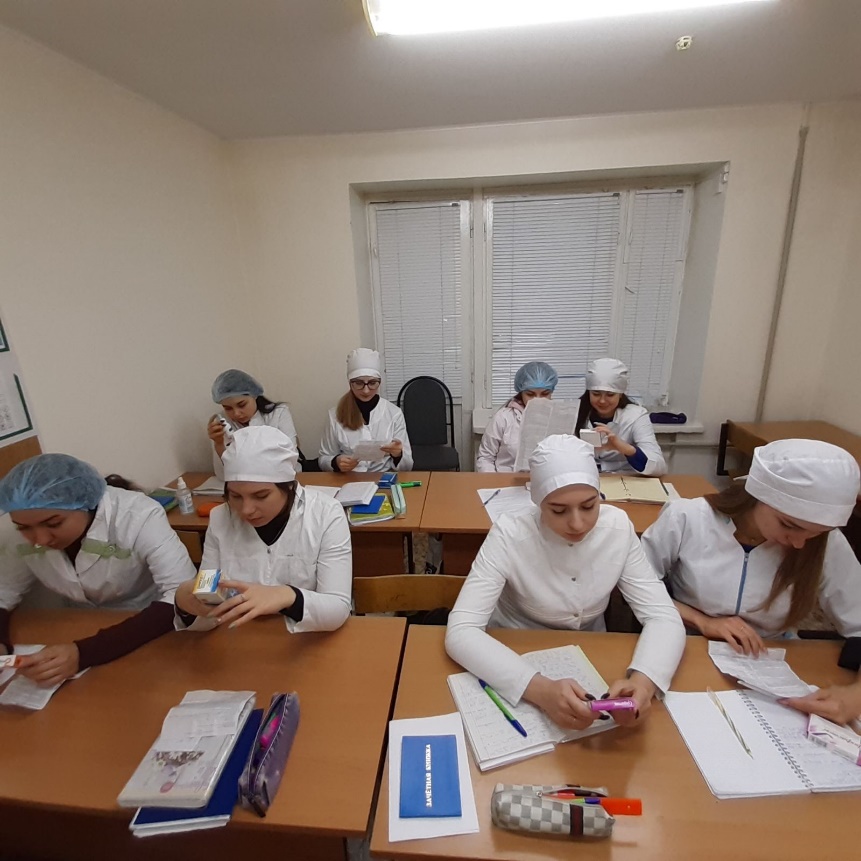 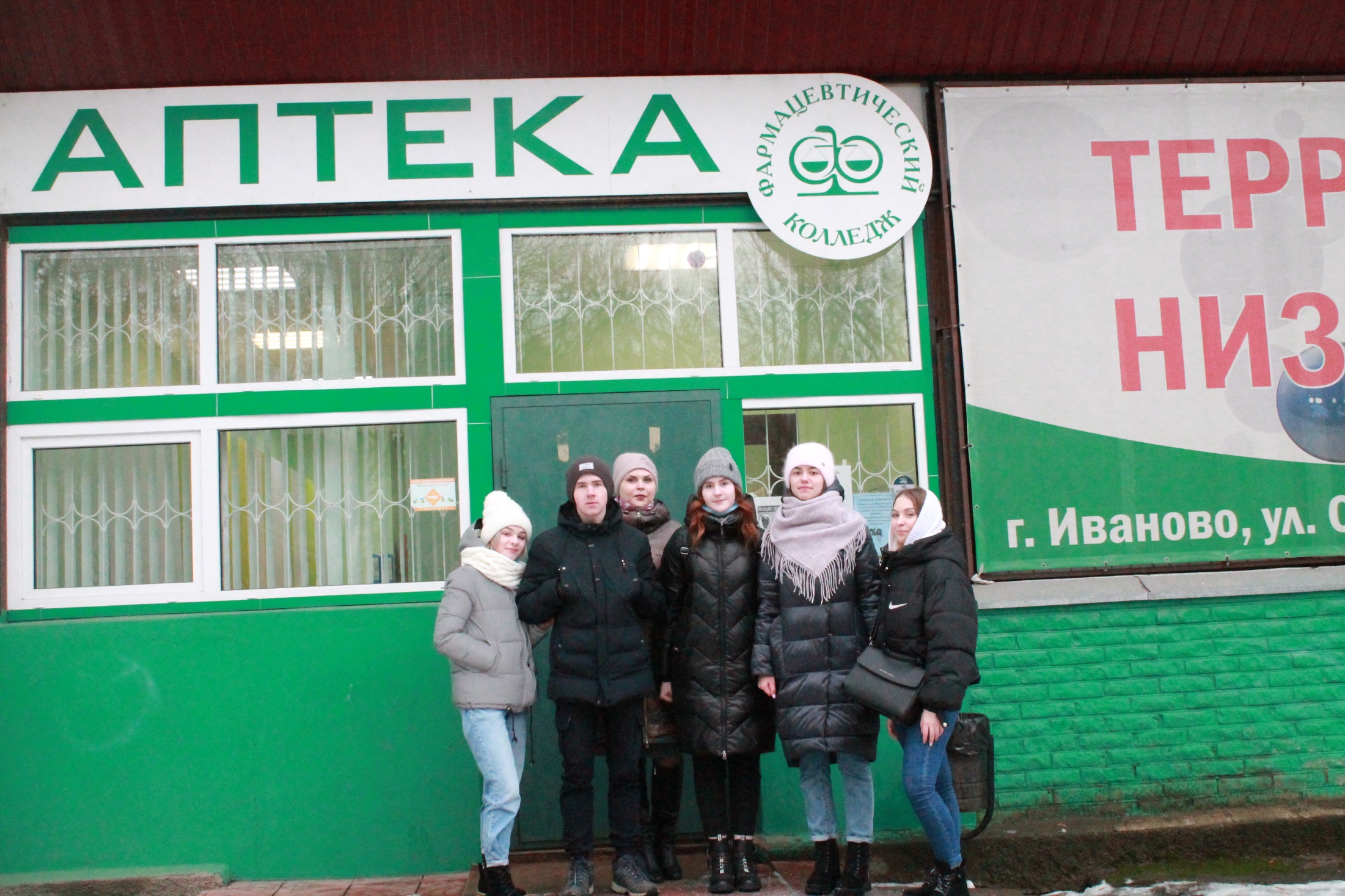 ЧТО ДОЛЖЕН ЗНАТЬ ФАРМАЦЕВТ?
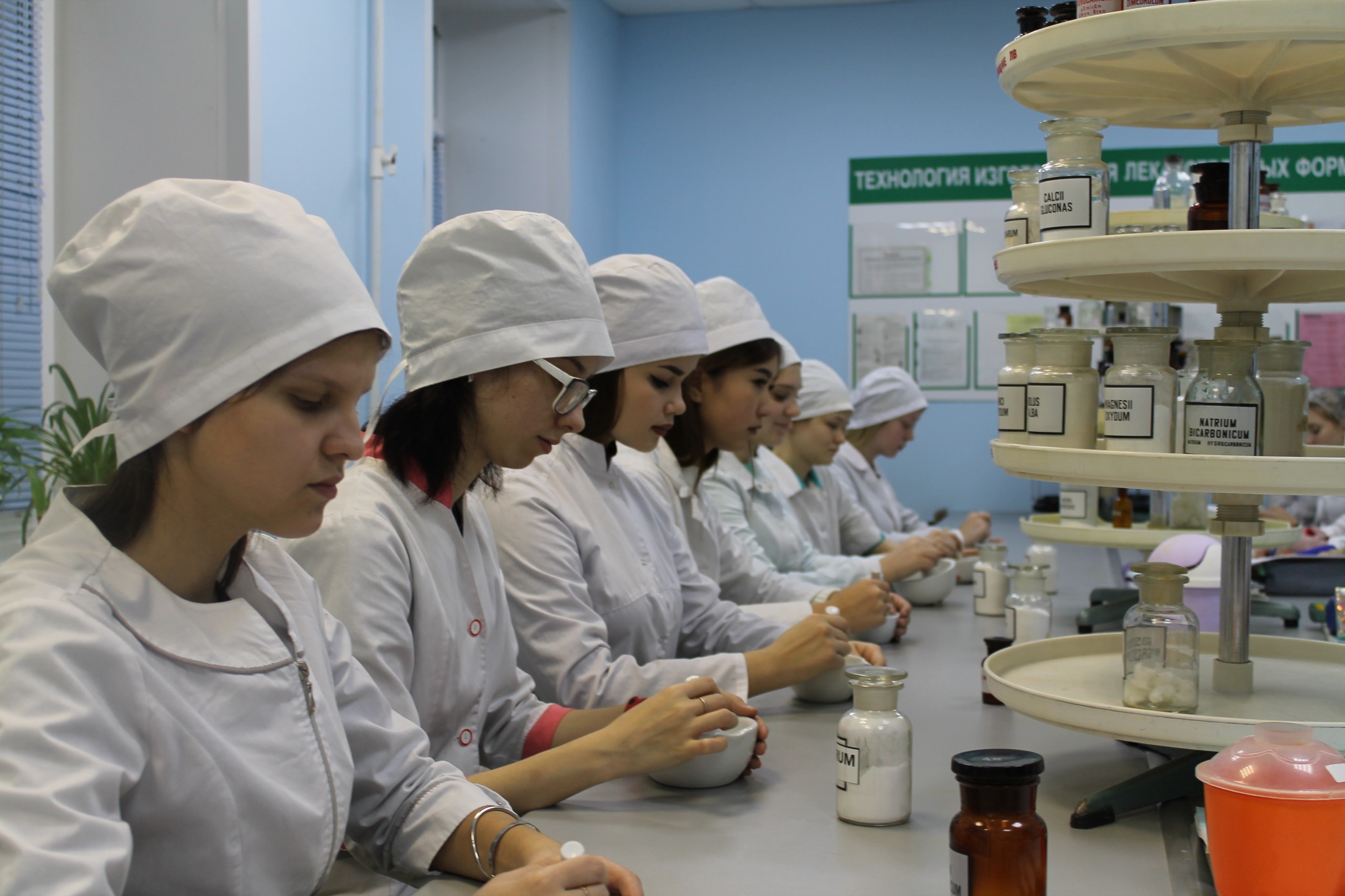 -    Лекарственные препараты и их состав;
Технологию приготовления лекарственных препаратов;
Воздействие препаратов на организм;
Побочные действия препаратов на организм;
Использование лекарственных препаратов.
Растительные препараты, их действующие вещества и принципы использования;

Фармацевт должен уметь:
- Оценивать качество лекарственных препаратов физическими и химическими методами
ТРЕБОВАНИЯ ПРОФЕССИИ 
К ЛИЧНОСТИ
Эмоциональная устойчивость
Умение общаться
Эмпатия ( умение сочувствовать), отзывчивость
Честность, ответственность, последовательность
Хорошая память
Хорошо развитое внимание
Хорошая координация тела
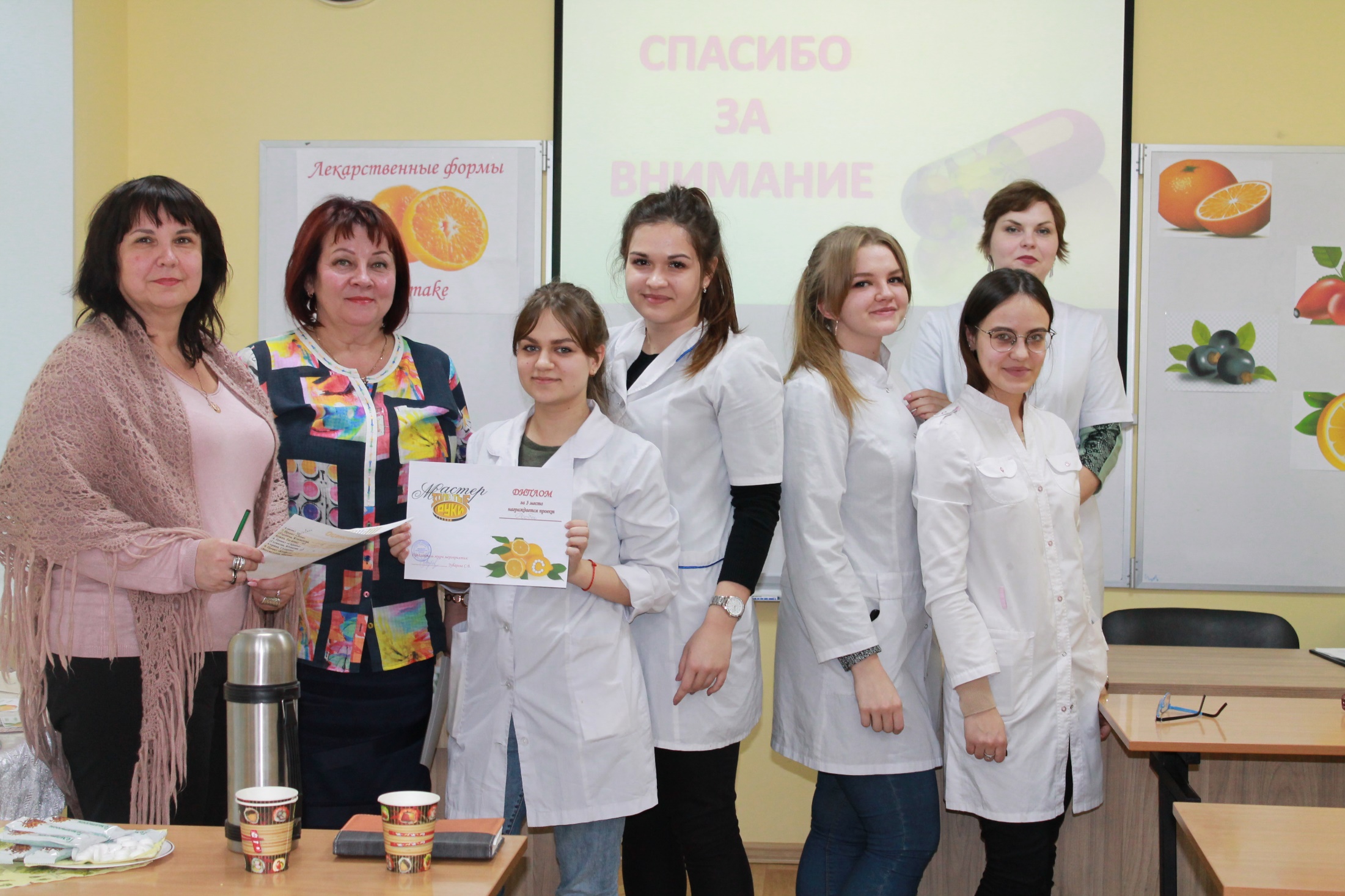 Заработная плата:
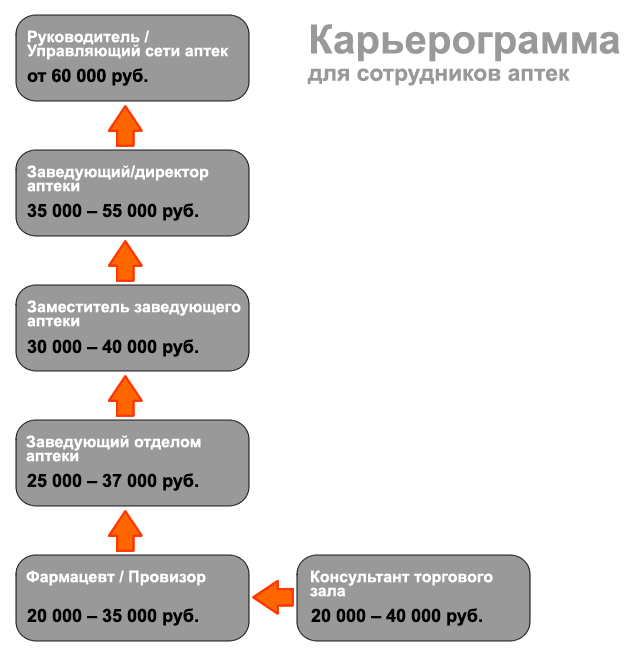 Чтобы руководить аптекой, нужно получить высшее образование.
Фармацевт с высшим образованием называется провизор
ТРУДОУСТРОЙСТВО
Выпускники колледжа работают в аптечных организациях всей России.
В колледже работает Центр занятости студентов и содействия трудоустройству выпускников.
Базы прохождения учебно-производственных практик с последующим трудоустройством:
ООО «Невис» (г. Санкт-Петербург)
ООО «Аптека 36,6», «Горздрав», «А.В.Е» 
                (г. Москва, Московская область)
Аптечная сеть «Апрель»
                          ( по всей России)
ООО «Солекс», ИП Печникова аптечная сеть «Мир лекарств» 
                          (г. Иваново, Ивановская область)
ООО «Фармация» Фрунзенского р-на г. Иваново
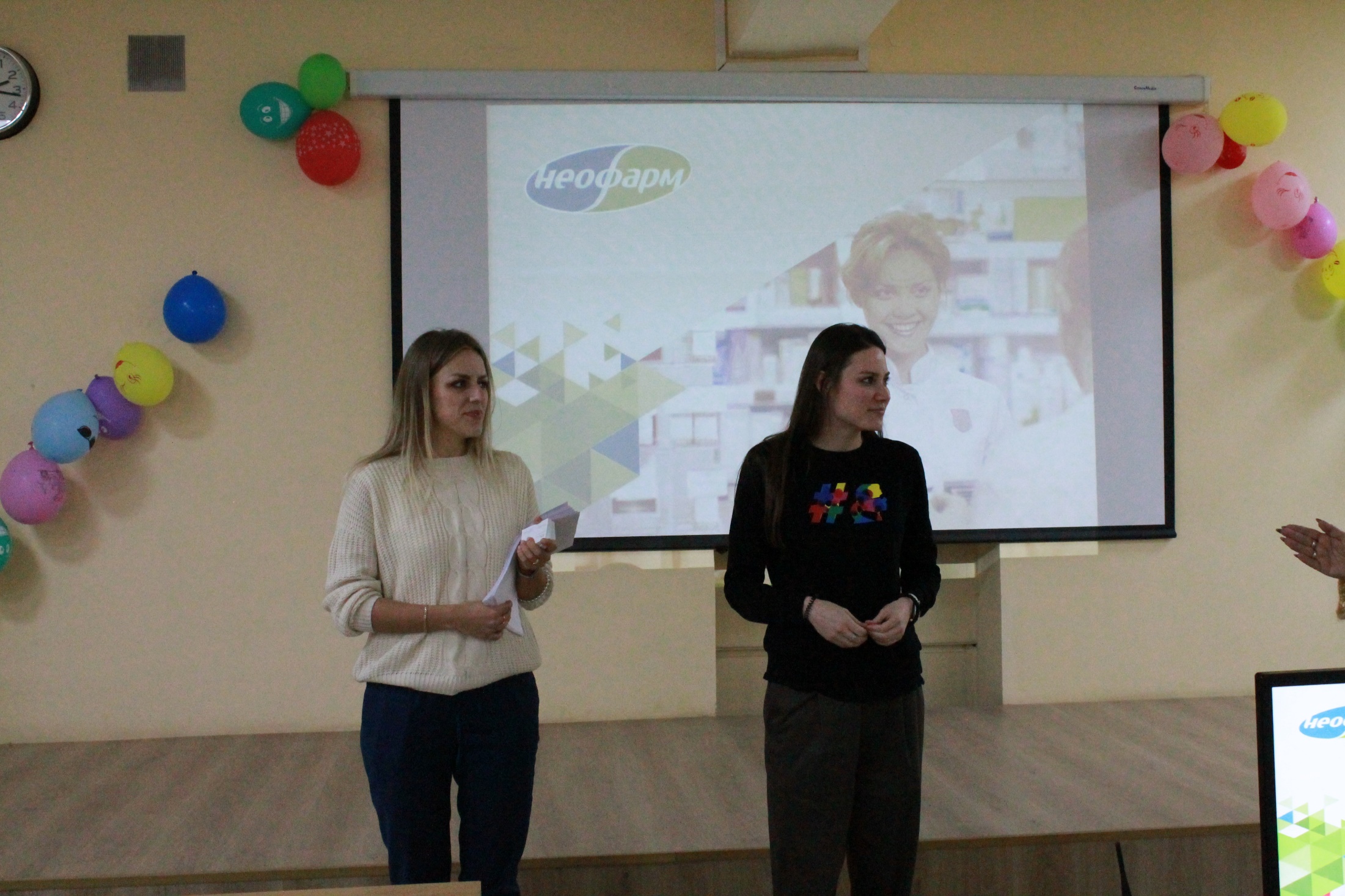 Плюсы и минусы профессии:
Плюсы:- Быстрый карьерный рост.- Живая, динамичная работа.- Высокий спрос на рынке труда
  Минусы:- Посетители аптеки  не всегда "белые и пушистые"...- Часто ненормированный рабочий день, ночные смены.
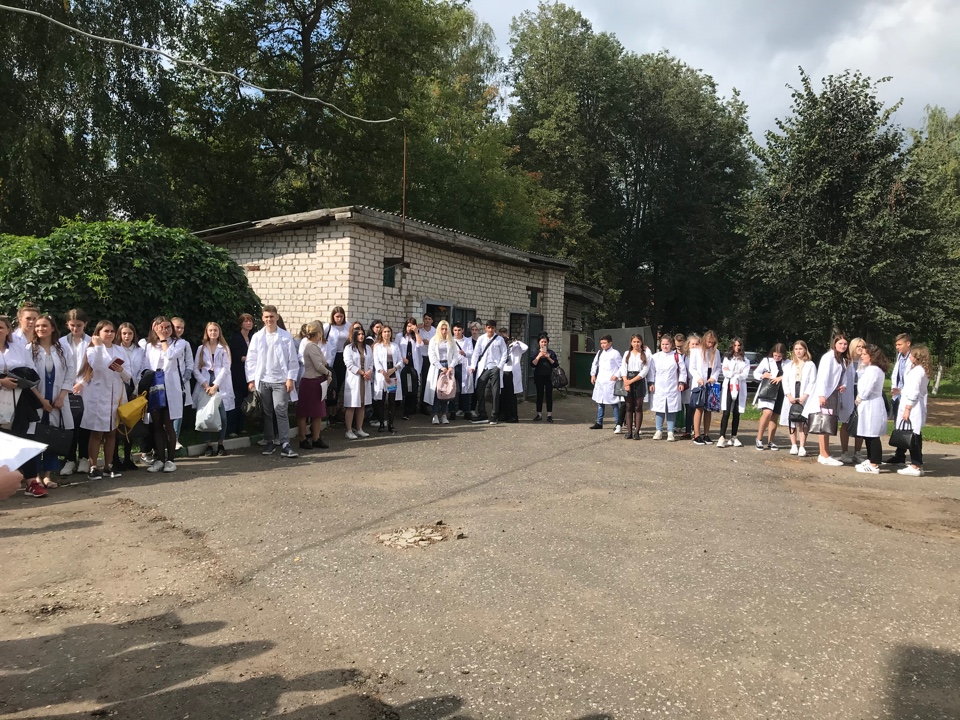 ВЫБИРАЙТЕ СВОЮ ПРОФЕССИЮ
И ПУСТЬ ОНА ВЫБЕРЕТ ВАС!!!
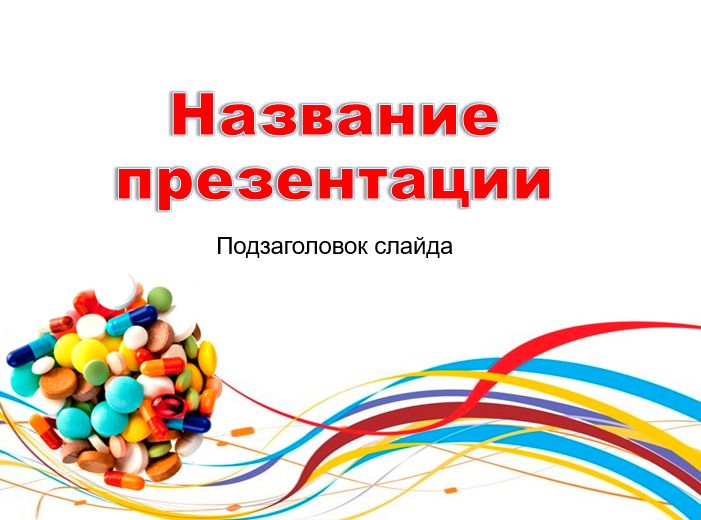